Enrollment 101/301
Academic Advising & Registration
Presented by the Office for Academic & Pre-Professional Advising
Today We’ll Discuss…
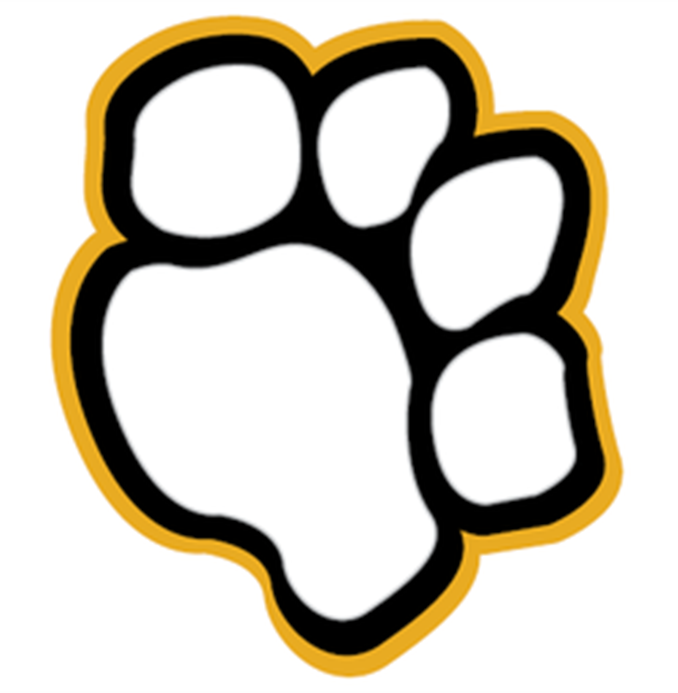 Academic Advising at UMBC
Building your Class Schedule
Academic Planning Tools
Preparing for Advising Checklist
After Orientation
Academic Advising at UMBC
Partnership
Required each semester
All-Encompassing
Adjustment to college
Major and career choices
Course selection & long-term planning
Academic difficulties
Academic “Extras” (i.e. - internships/study abroad/research
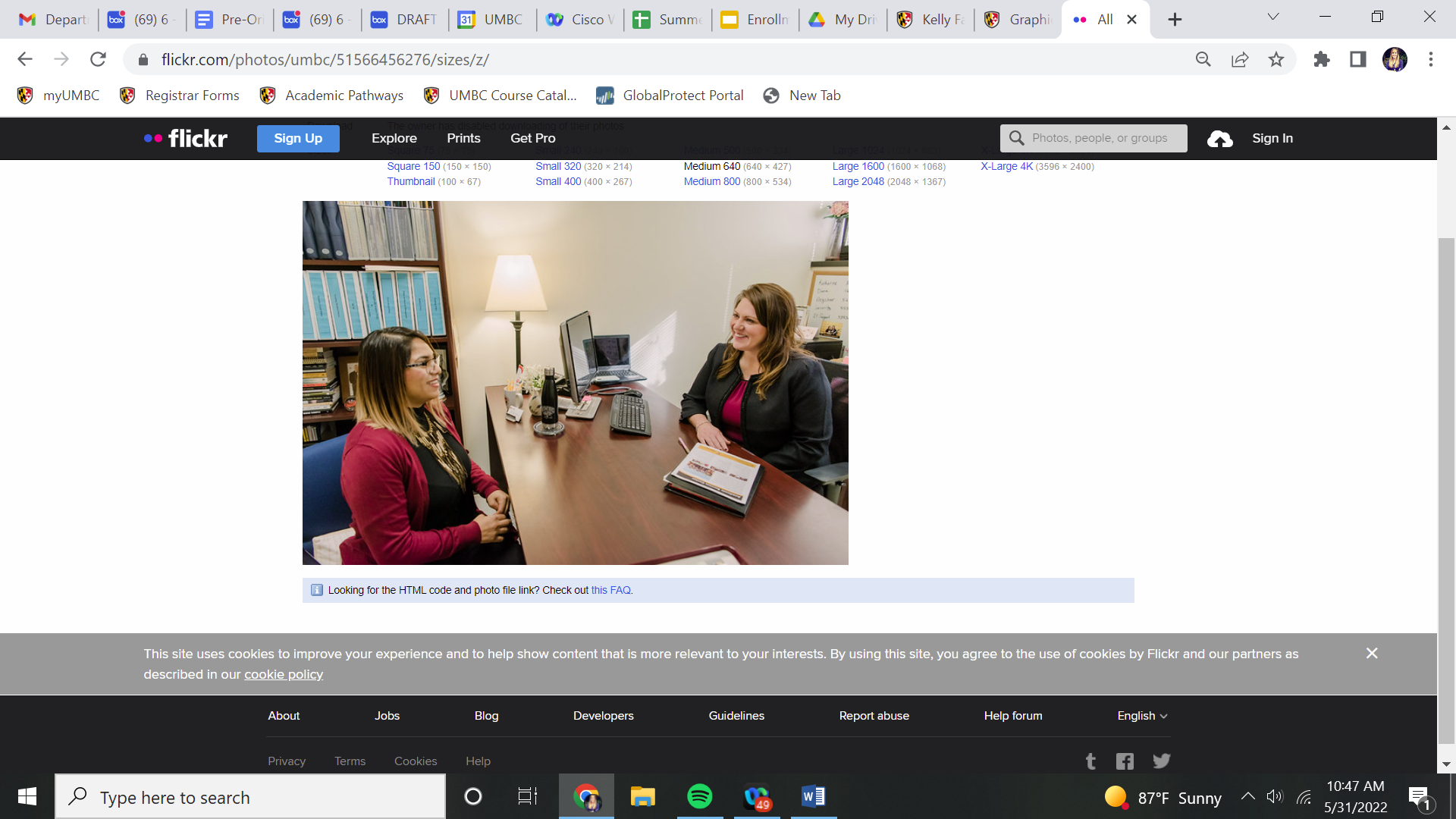 Types of Advisors
Orientation
Office for Academic & Pre-Professional Advising – Exploratory
Major/Department
Pre-Professional
Athletic
Honors College/Scholarship
Building Your Class Schedule
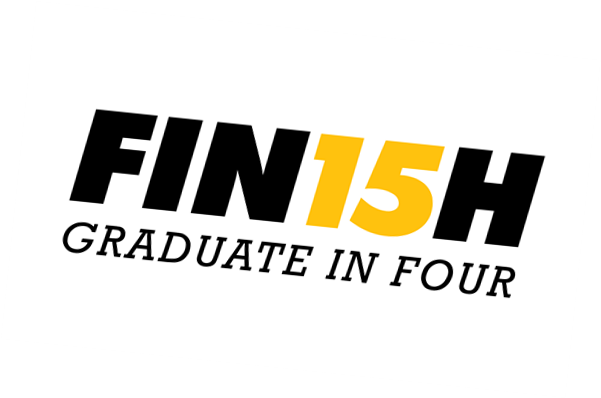 Aim for 15 credits per semester
Don’t forget summer/winter options!
Consider extracurricular commitments
Combination of GEP / major /elective courses
Keep in mind pending test or transfer credit!
Waitlists don’t count towards full-time enrollment
Your Schedule Should Include…
Remaining General Education Requirements
Use your Degree Audit to determine which Gen Eds you still have to complete
Pay attention to Foreign Language (201 Proficiency) & Math requirements
Major Requirements
Review Major Degree Audit and Academic Pathways prior to advising tomorrow 
Upper Level (UL) Electives
Most majors won’t give you all 45 UL credits
Take time to look at electives at 300-400 level
Example Schedule
Fall 2025

Major Requirement / 3 credits
Major Requirement / 3 credits
General Education Requirement
Ex. SPAN 103 / 3 credits
General Education Requirement
Ex. ANTH 211 / 3 credits
FYE (First Year Experience) or UL Elective 
Ex. UNIV 101 Pre-Allied Health / 2 credits
Ex. HIST 301
Individualized Study (INDS)
Design your own degree plan through INDS!
Unique opportunity to match your courses to your goals
B.A. or B.S. INDS Degree Examples:
Neuroscience (Pre-Med)
Criminal Justice
Sustainable Urban Design
Arts Management
Child-Centered Healthcare (Pre-Med)
Astrobiology and Instrumental Data
Video Game and Puzzle Concept Design
Medical Device Development
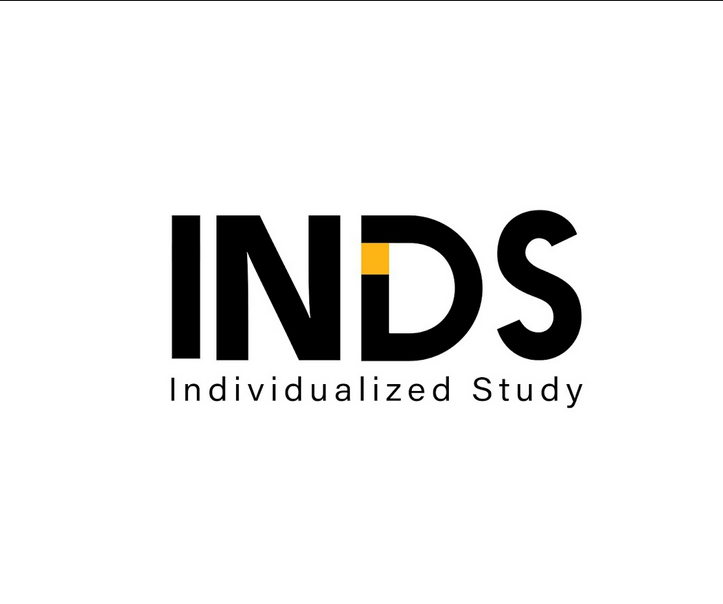 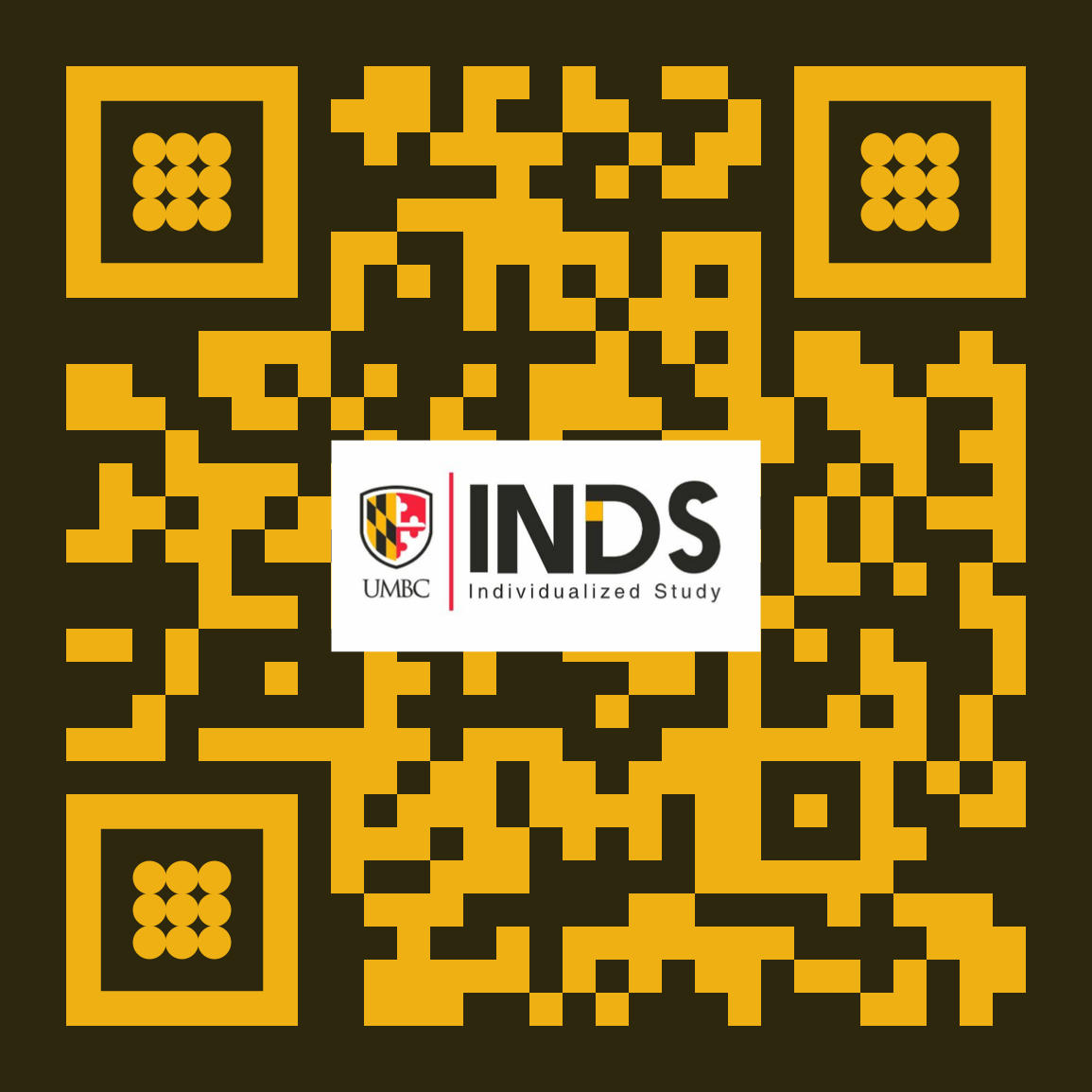 Meet with an advisor to start exploring 
your individualized pathway!
https://inds.umbc.edu/
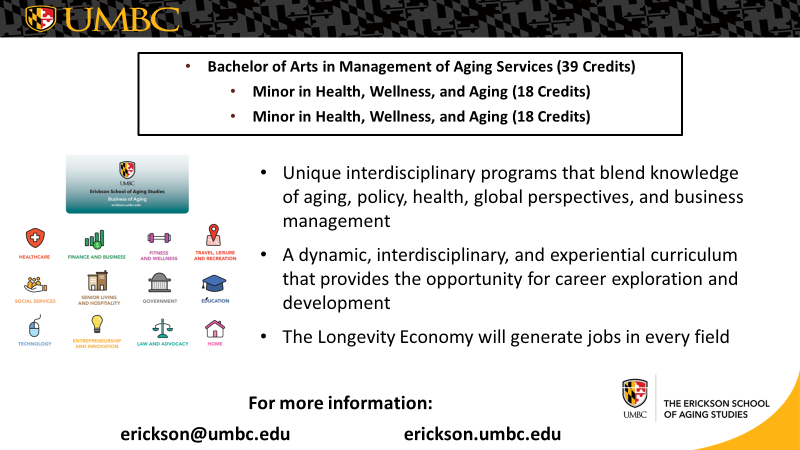 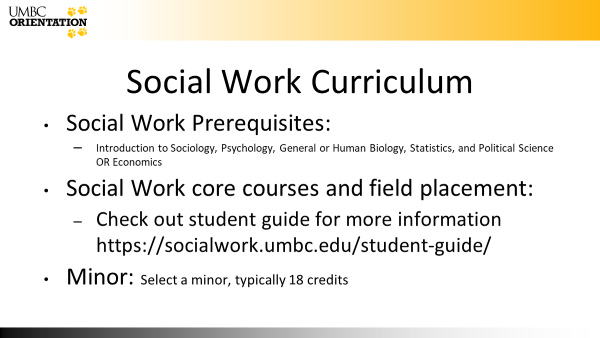 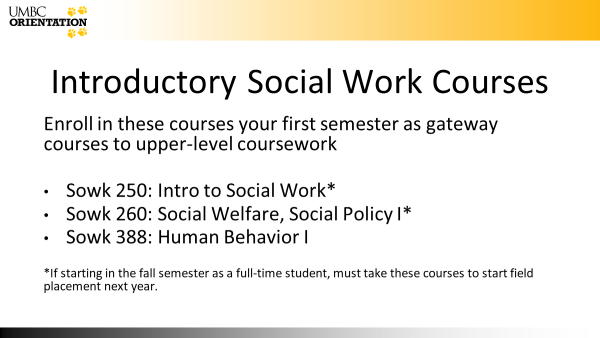 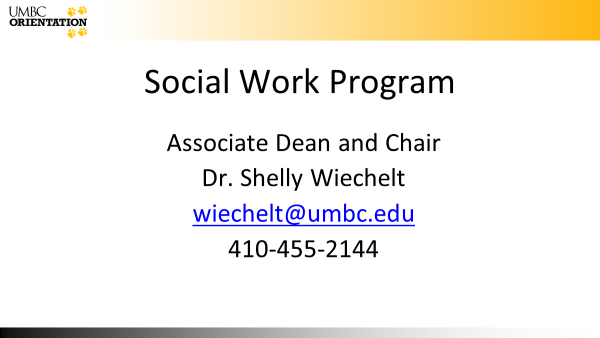 Academic Planning Tools
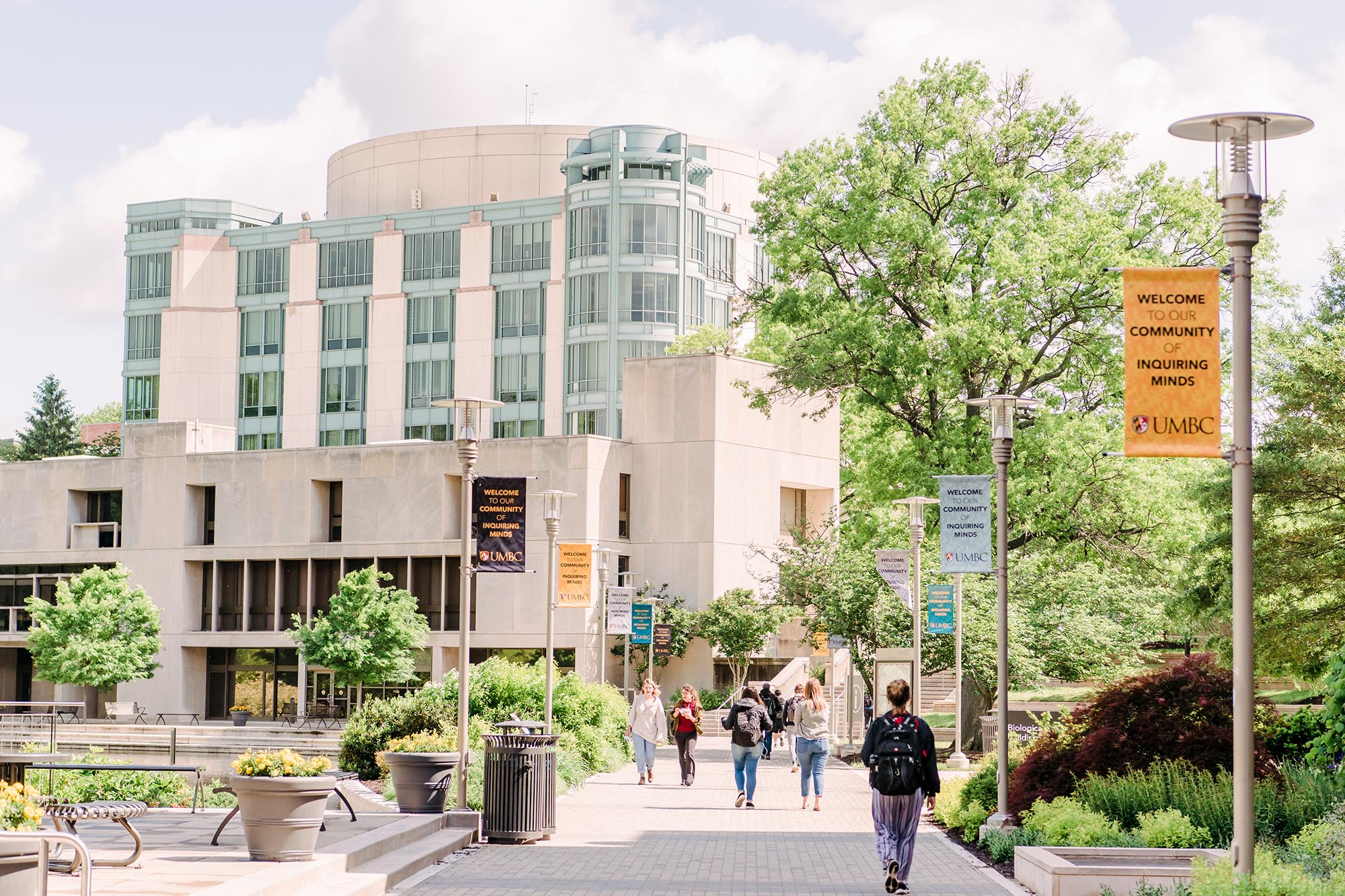 UMBC Degree Components
myUMBC Profile
Transfer Credit Report
Degree Audit
Academic Pathways
Class Search
UMBC Degree Components Breakdown
University Requirements 
	120 total credits 
	45 upper level credits 
	30 credits done in residency at UMBC 
	1 writing intensive course
UMBC GEP Requirements 
ENGL 100 or ENGL 110
3 Arts/Humanities courses
3 Social Sciences
1 Math 
2 Science (one must have a lab)
1-2 Culture courses
1 course (B.S. students) 
OR 
2 courses (B.A. students)
Language 201
Major, minor, certificate programs
Important Course Considerations for your First Semester
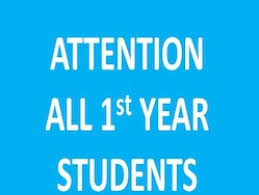 These courses are foundational!
Often they are pre-reqs for higher level courses (ENGL for many majors, MATH for most STEM majors)
ENGL helps build essential skills in writing, critical thinking and helps students engage with peers, faculty and campus resources
MATH is sequential- Starting early is crucial for building the foundation you need to move forward to higher level MATH and science courses
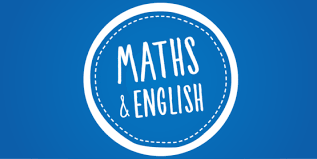 Academic Planning Tools
Degree Audit - progress towards all requirements 

What if Degree Audit - will let you set a different major or degree program to see requirements and how much progress you’ve made 

Advising profile - major, milestones, math placement, transfer credit 

Advising notes - notes from sessions with your academic advisor(s)
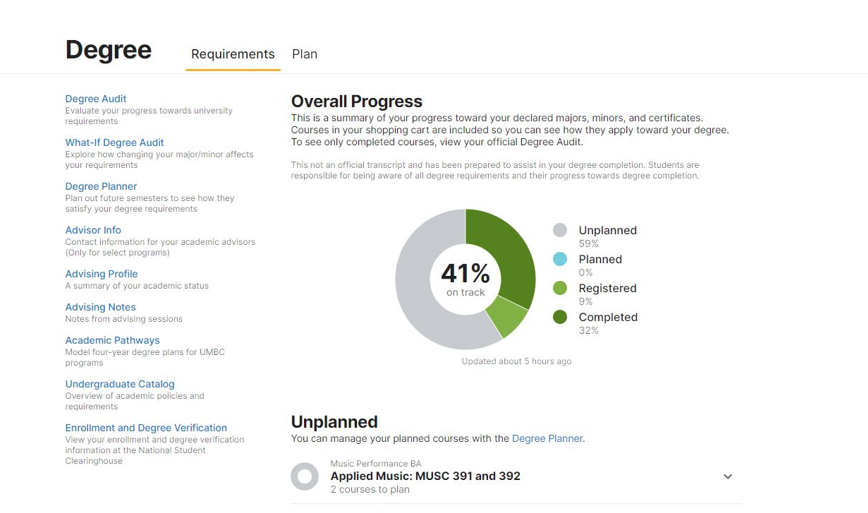 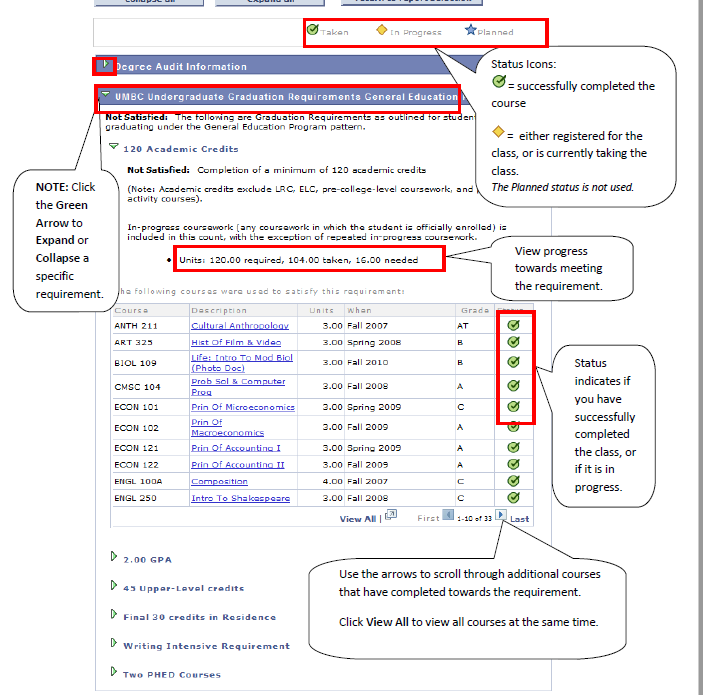 Viewing your Degree Audit
View all progress towards all 
University, GEP, majors, minors, and
Certificate programs
Transfer Credit Report
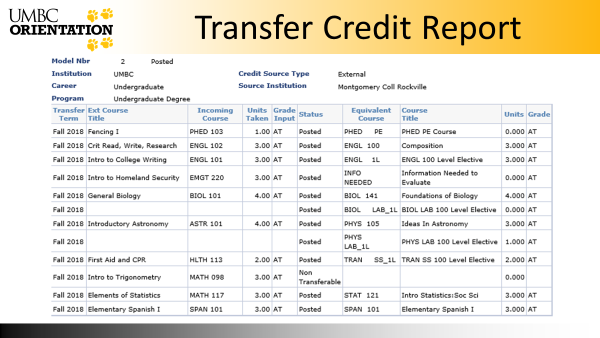 [Speaker Notes: In some cases, D grades will be accepted for General Education requirements. D grades are never accepted for major requirements. So any courses you are wanting to transfer in and receive major credits for, need to at least have a C grade. And please make sure you check with your major department to determine if there are any additional grade requirements]
Course Review Process
When to Submit a Course Review form:

•Need a specific course for your major or minor
•Prerequisite for a course
•General Education requirement


https://docusign.umbc.edu/secure/prd/FormToDocuSign/Form2DS.php?cfg=RR_CourseReview
Creating a What-If Degree Audit
Click on link in myUMBC 
Click on “Create new report” 
Choose areas of study you are interested in 
This will show you requirements and how much progress you’ve made 
Will not make any official changes!
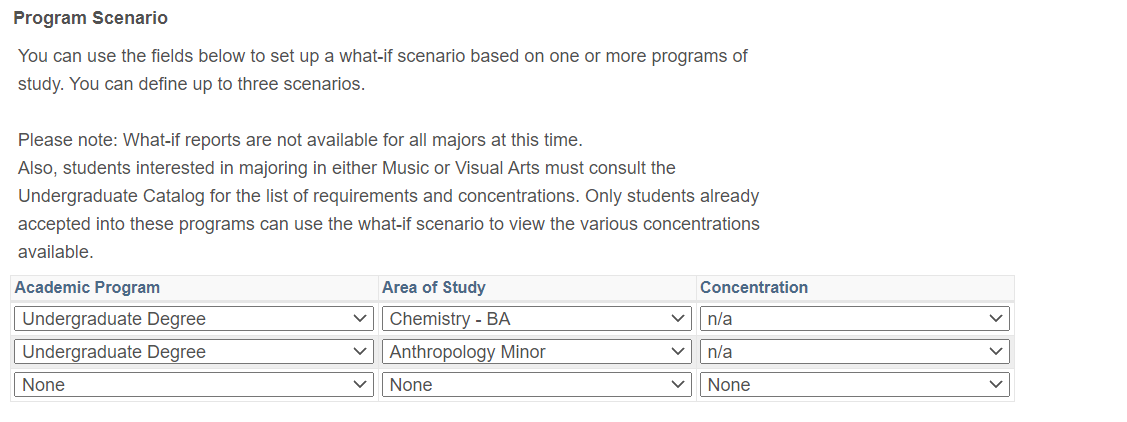 [Speaker Notes: You can include minors and certificates in this report]
Exploring Academic Pathways
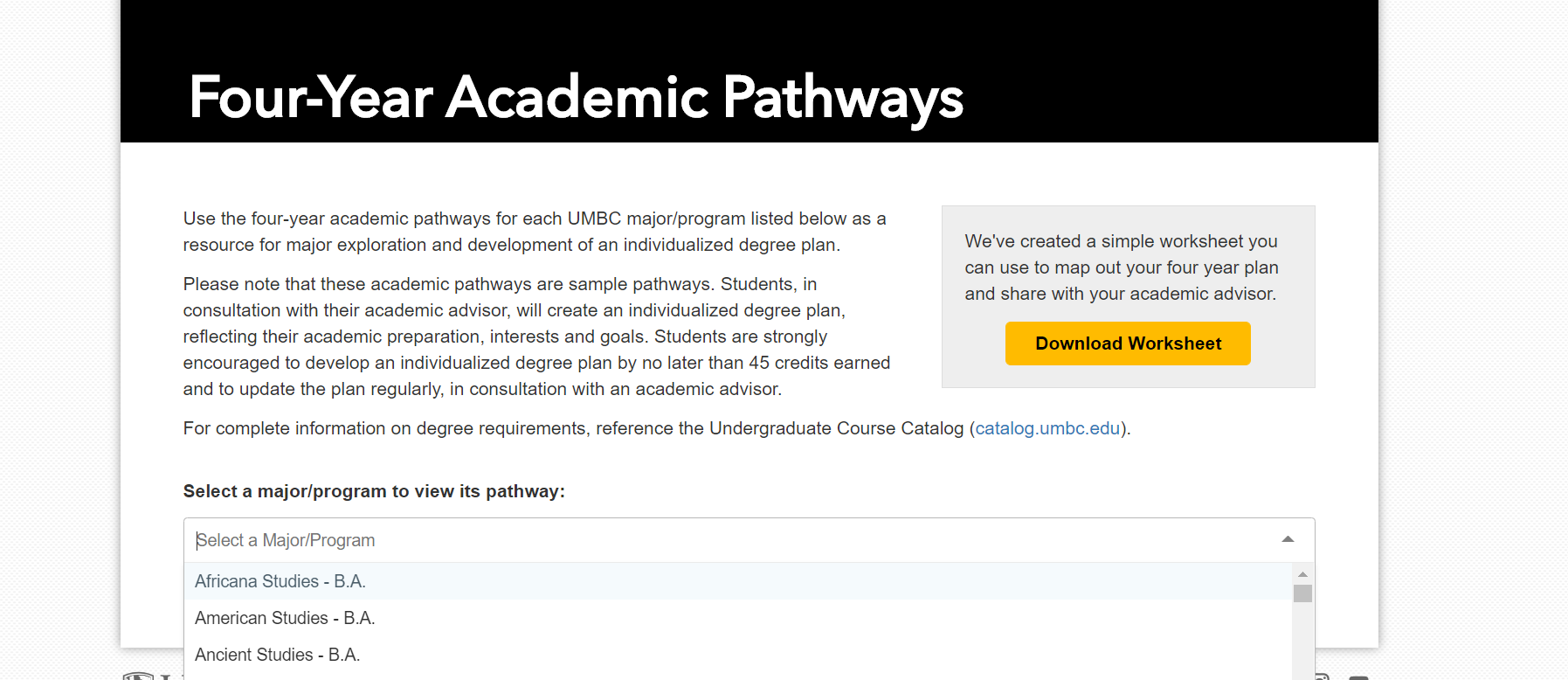 Changing or Updating your major
Provide student information 

Indicate B.A. or B.S. 

Advisor signature needed for major changes 

Take note of specific advisors needed certain majors
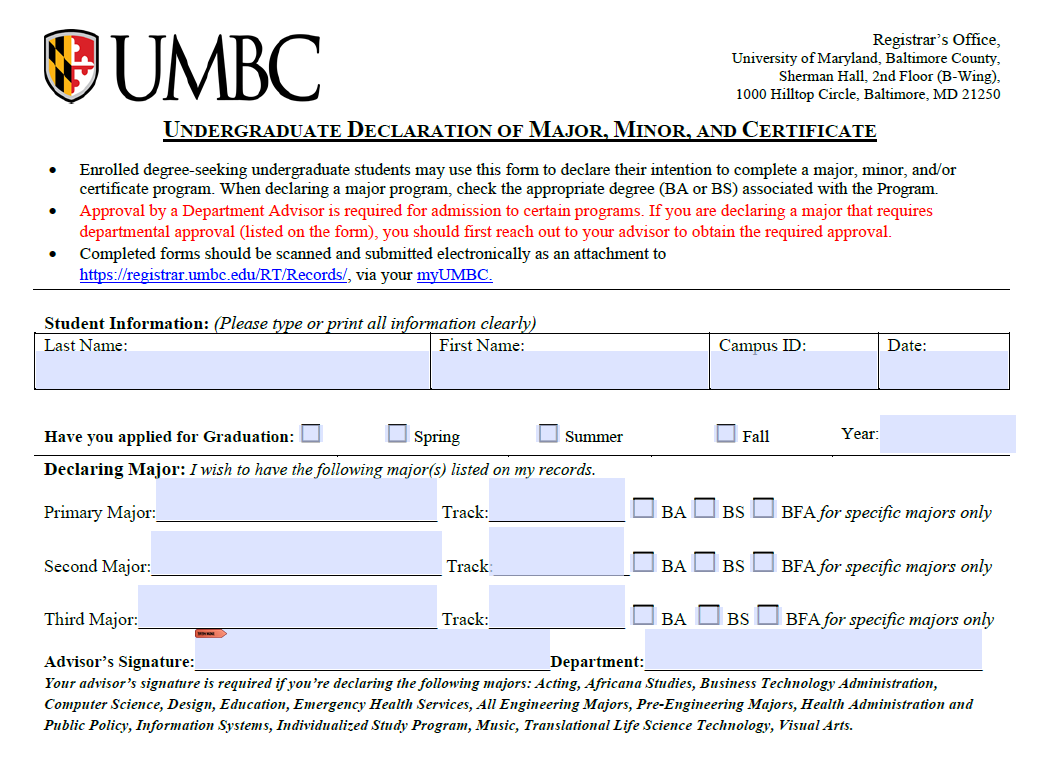 [Speaker Notes: Going over how to use the declaration of major form]
Changing or Updating your major
Indicate degree type 

Multiple majors vs. multiple degrees 	
Add or Delete any majors, minors or certificates

If only deleting, do not need to fill out the top portion or get advisor signature 

Student signature 

Submit via RT ticket 

1-2 weeks to process
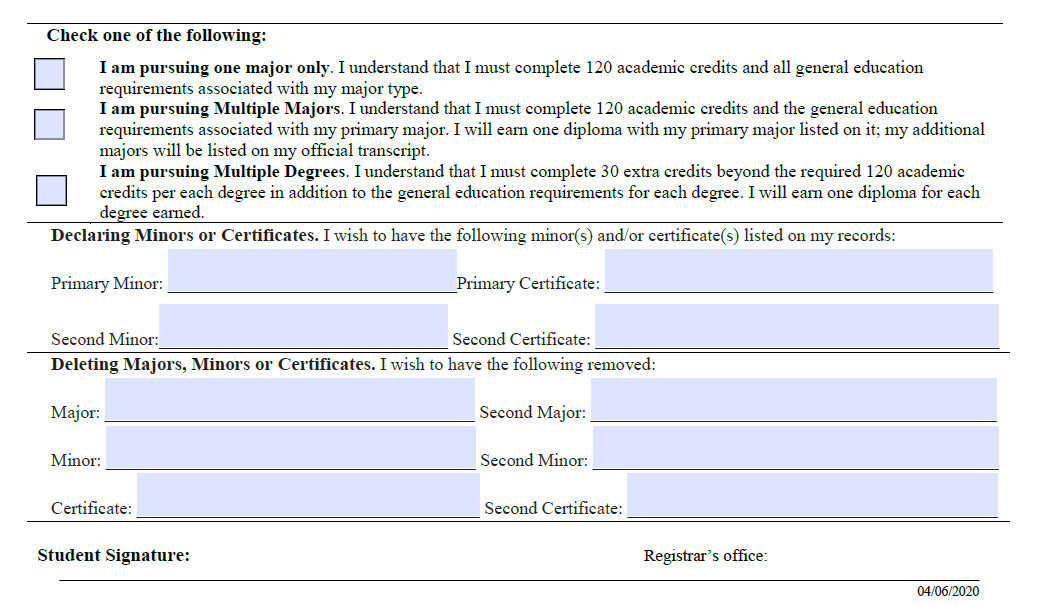 Degree Planner
Allows you to pick courses and plan out what semester you will take them 
This will be reflected in your degree donut 
Make sure your plan stays up to date!
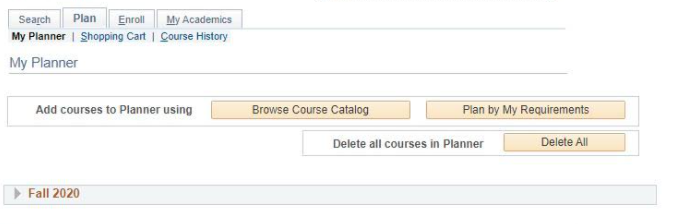 Class Search
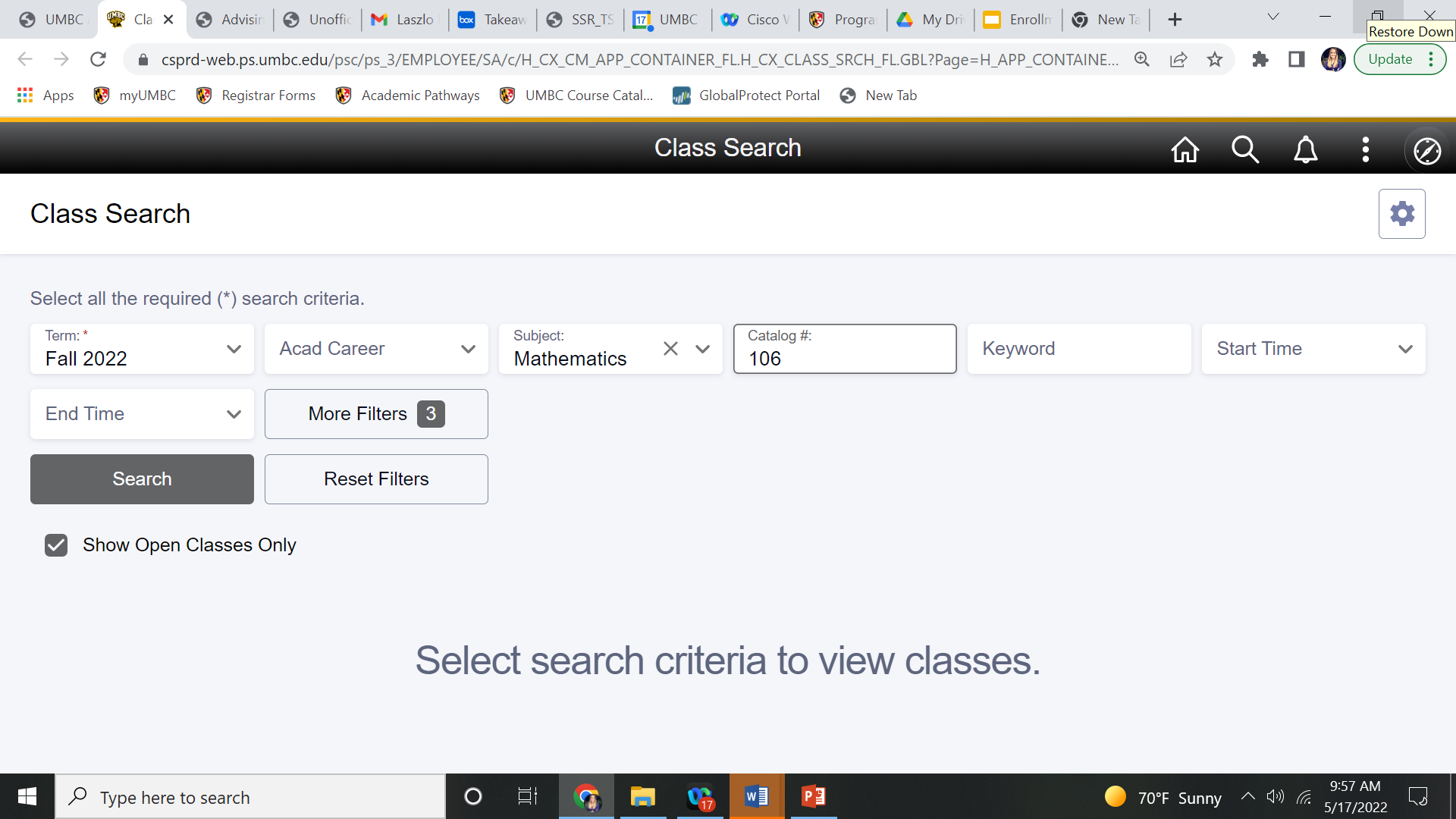 Class Search
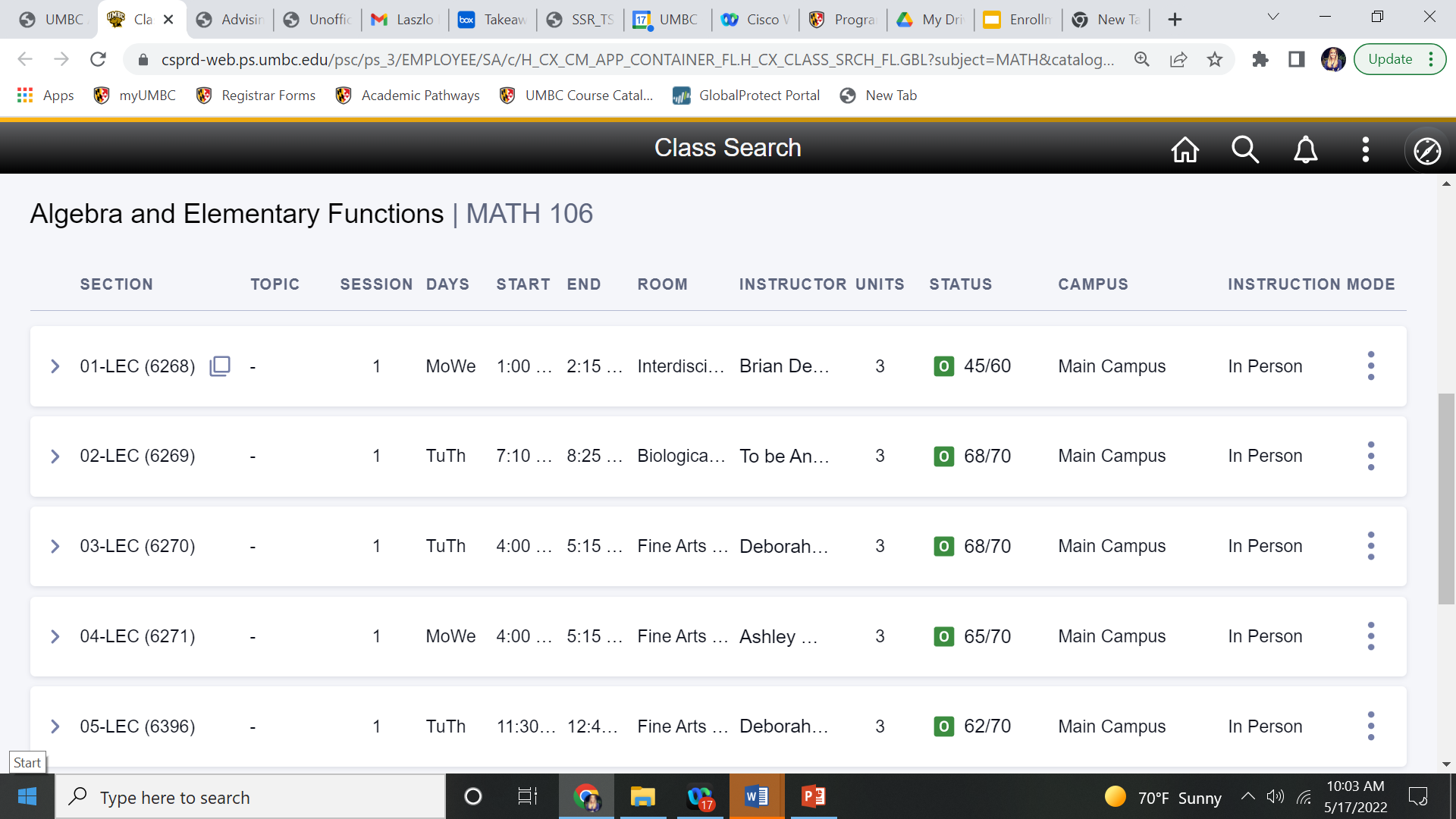 [Speaker Notes: Click the arrow to expand and find out more information about the course]
Class Search
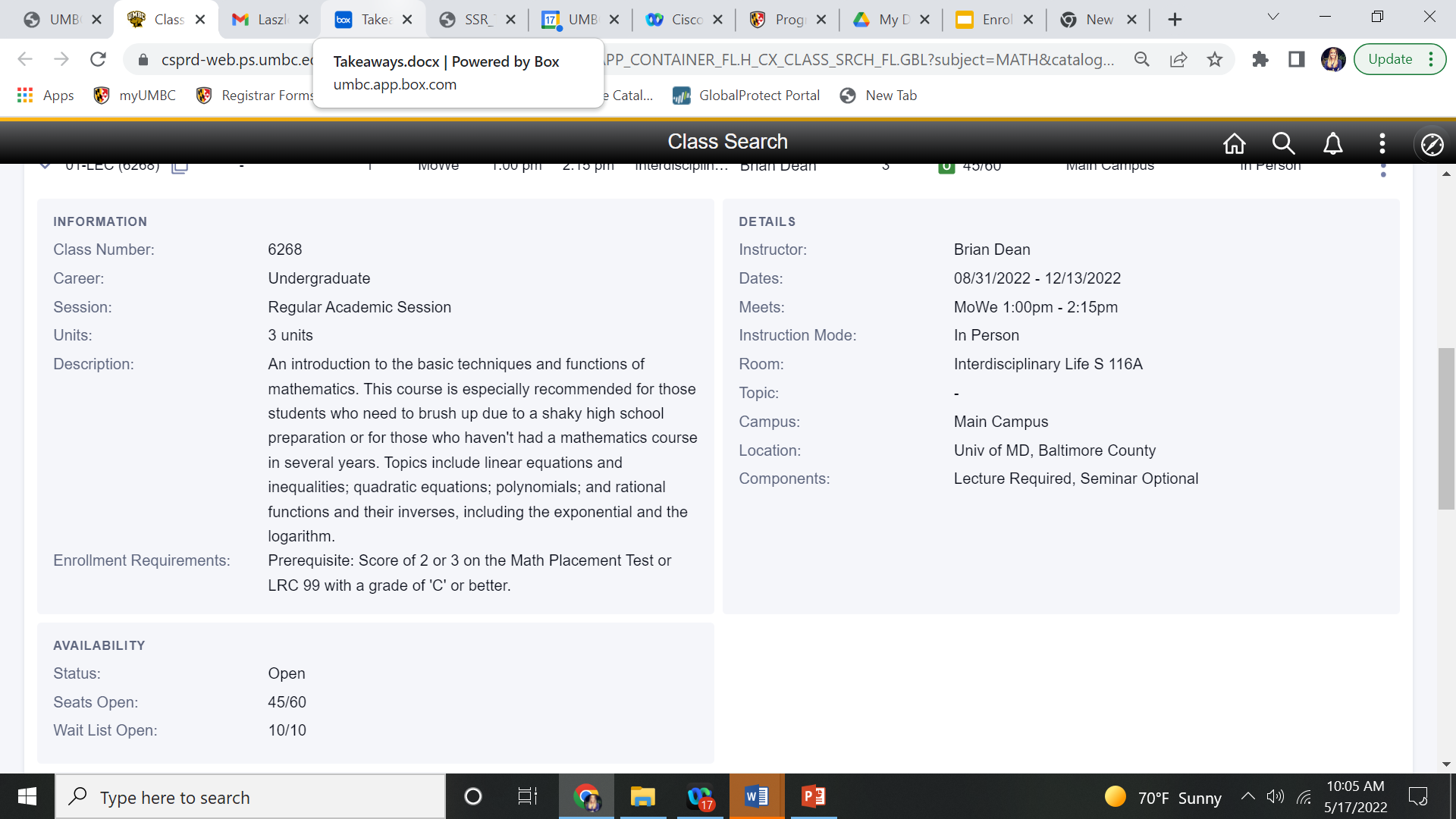 Class Search
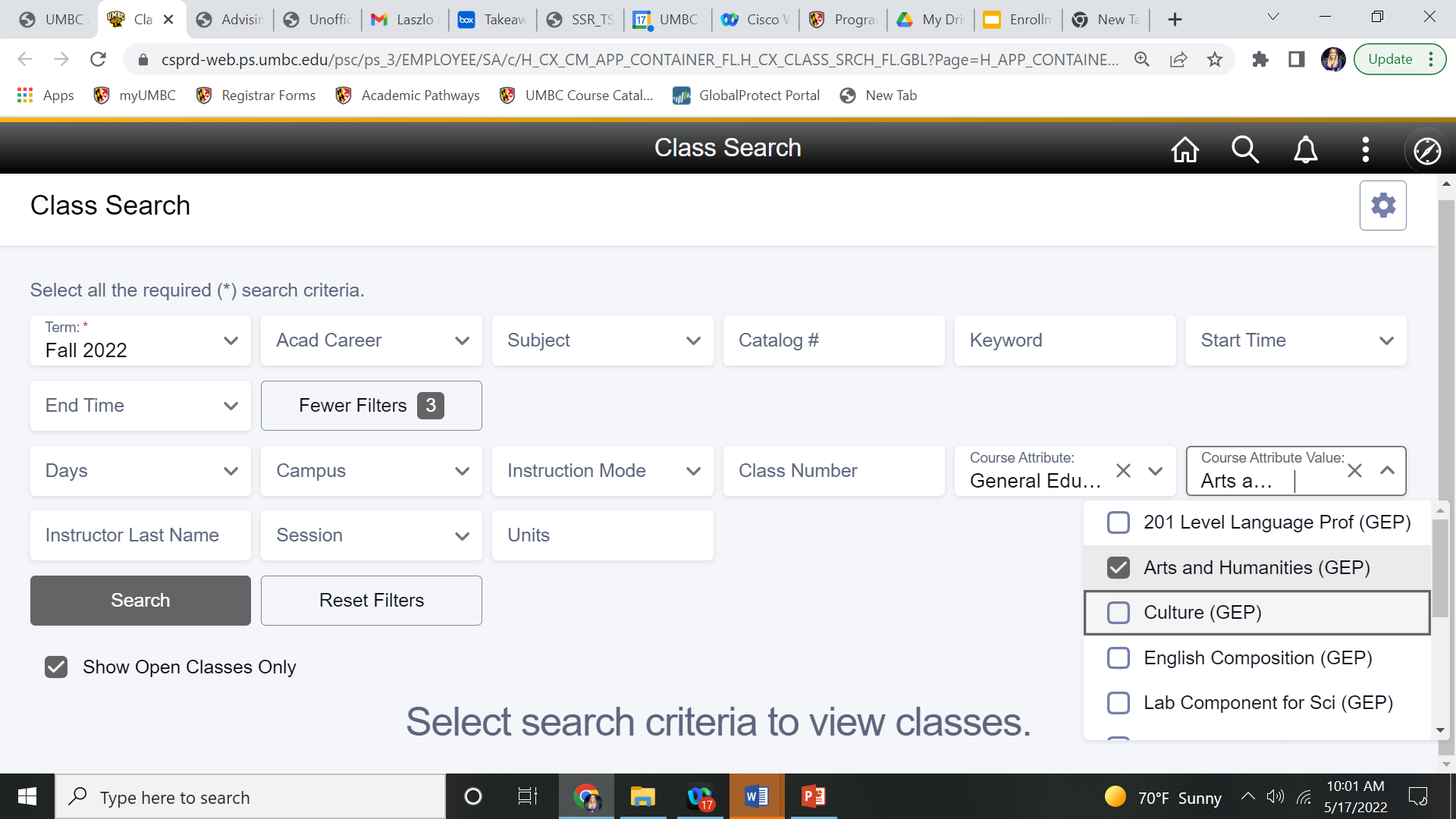 Course Attribute > “General Education Program” / Course Attribute Value > Select General Education Category
Advising Appointment: Checklist for Success!
Confirm Your Appointment Time - 12pm, 1:30pm, 3pm (also have some evening appts at 6pm and 7:30pm) orientationadvising@umbc.edu 

Technology - Be Ready!
Download WebEx to your Laptop or Desktop Computer (do not use your phone!)
When creating your WebEx account, please sign up with your First AND Last Name

Connect with the Right Orientation Advisor
Changing major? Adding a pre-professional pathway? Update your info for tomorrow with the QR Code!
Students will have opportunity to officially make changes via the Declaration/Change of Major form after Orientation
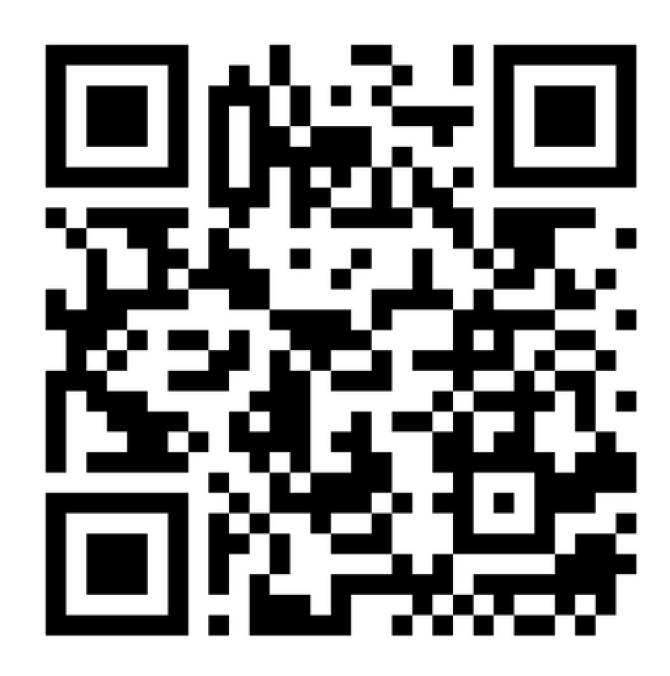 Advising Appointment: Checklist for Success!
Test & Transfer Credit- Have Info Accessible!
Have a list of any AP tests you have taken (and scores, if applicable), as well as any pending transfer credit you may have

Academic Resources- Take What You’ve Learned & Use Them!
Practice tonight using the features in myUMBC such Class Search, Academic Pathways and Degree Audit

Questions- Write them Down!
Take advantage of reviewing these materials ahead of time and write down any questions you have for your Academic Advisor
After Orientation Advising…
You can make schedule changes after your initial registration

Connect this winter with your academic department for follow up scheduling questions

Complete Declaration/Change of Major form to officially make any updates to your major, minor and/or certificate programs
AFTER ORIENTATION ADVISING REMINDERS
https://advising.umbc.edu/post-orientation-2/
Office for Academic & Pre-Professional Advising
advising.umbc.edu
410-455-2729
Sherman Hall B-Wing 224

Follow us on Instagram!  
@umbc_advising
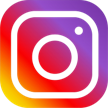